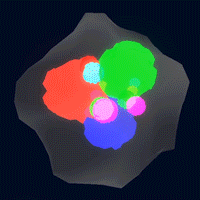 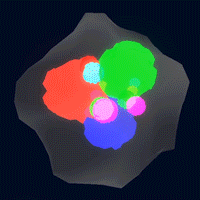 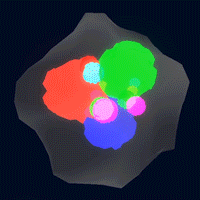 Study of the Correlated Spatial Structure of the Nucleon
Presenter: Zaki Panjsheeri*
Joshua Bautista*, Simonetta Liuti*, Brandon Kriesten**
*University of Virginia
**Argonne National Laboratory
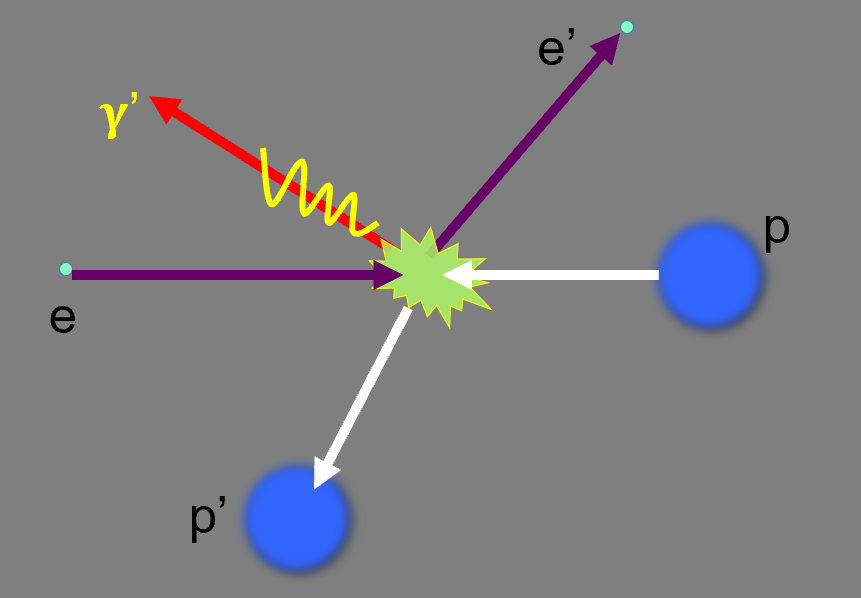 Generalized parton distributions (GPDs)
Nuclear femtography/hadron tomography has the GPDs at its disposal
The cross section of DVCS gives us the Compton Form Factors, from which we can extract GPDs – a task for which ML is well-suited
See S. Liuti’s Wednesday talk!
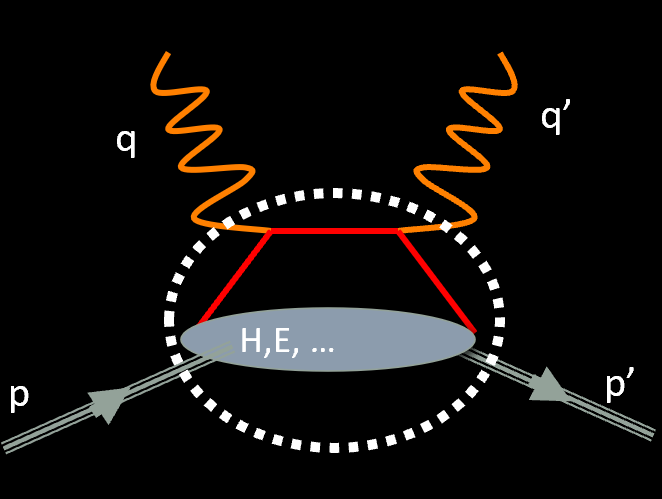 Simonetta Liuti, “Hadron Ion Tea (HIT@LBL) seminar” (2021).
3D Coordinate Space Representation
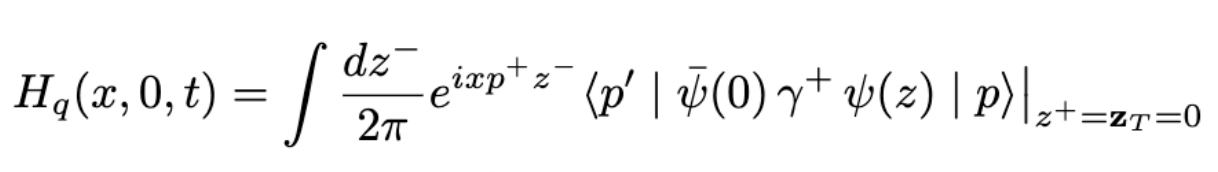 The GPDs, through Fourier transform, give us spatial information on the charge, matter, and radial distributions of the quarks and gluons inside the nucleon
The Fourier transform of GPD Hq gives the one-body parton density distribution in bT
Definition of the GPD
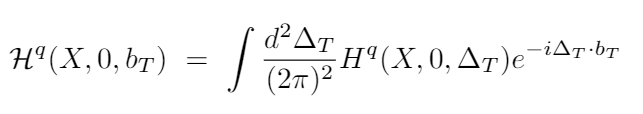 Fourier transform of the GPD
Unpolarized parton correlation function; trivial gauge link
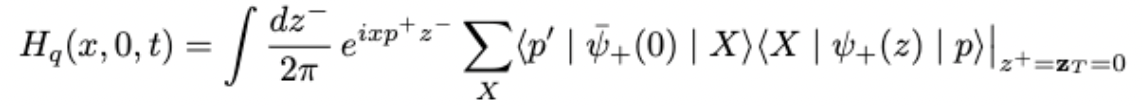 Having projected out the ”good components,” introducing a complete set of states, and applying translational invariance
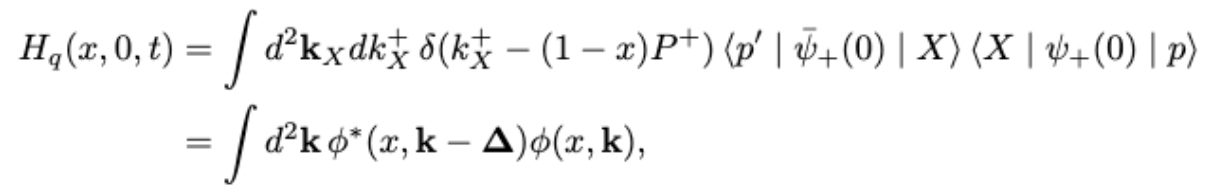 Having replaced the sum over final states X with an integral over the four momentum, kX, of the final state
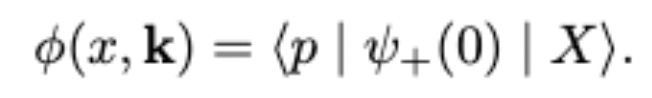 Vertex function
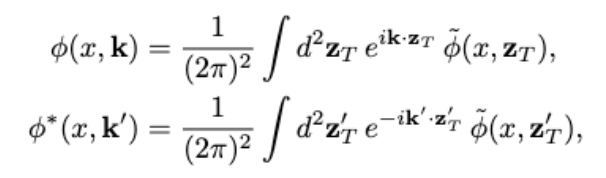 Fourier transforming the vertex functions,
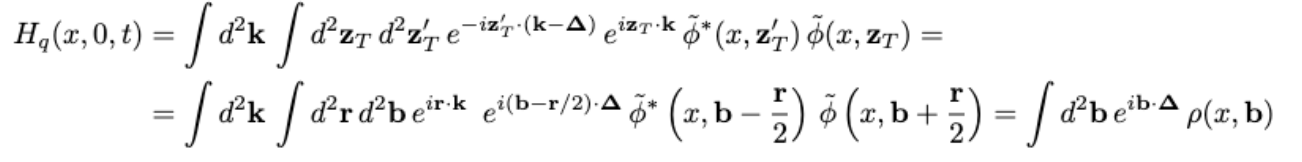 We obtain a one-body parton density distribution in the transverse plane, or the impact parameter dependent distribution (IPPDF)
What do we see about the proton so far?
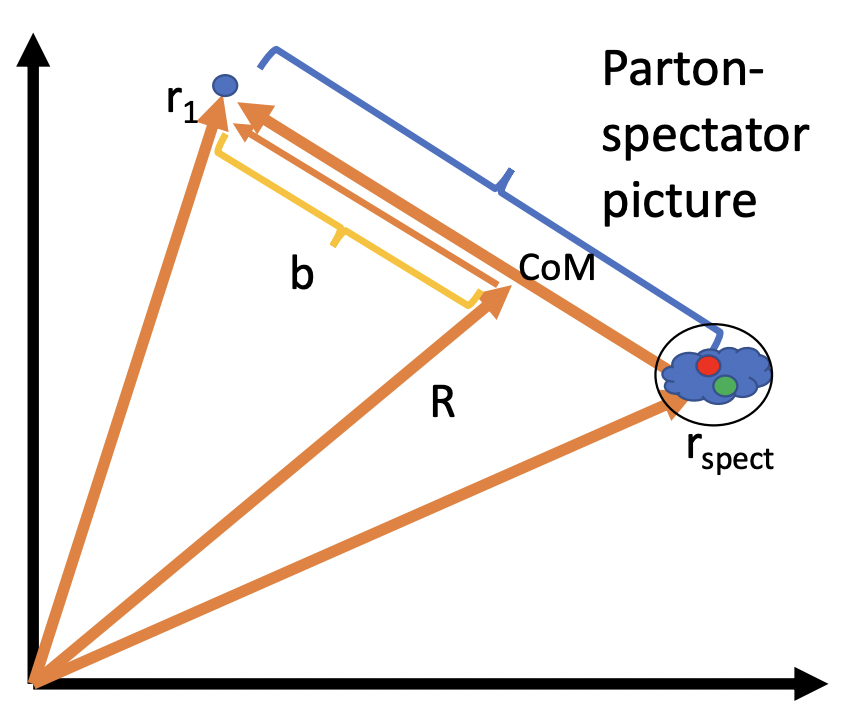 Proton
Parton
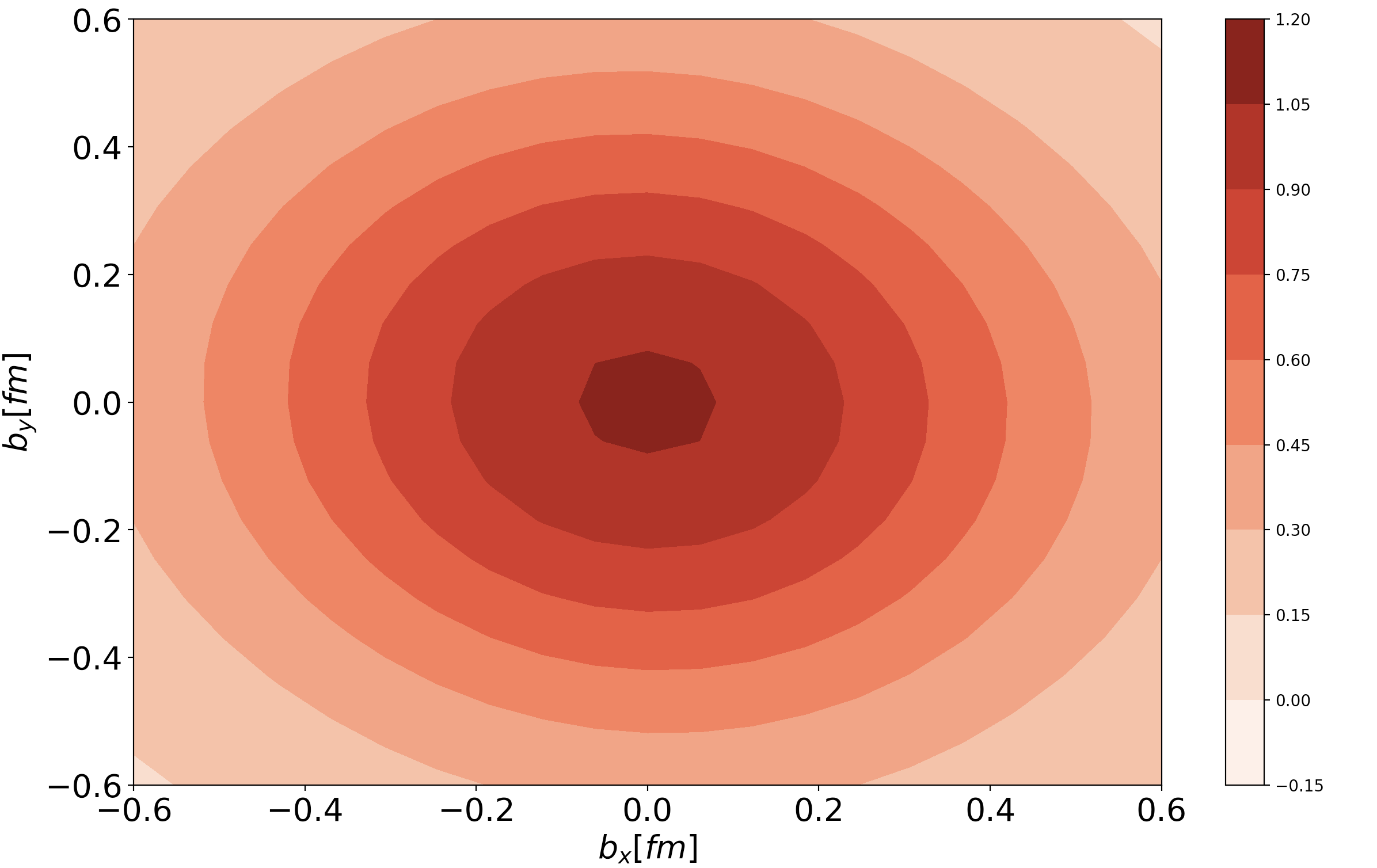 Hu distribution
The Fourier transform of the GPD Hu for fixed Q2 at different values of X. 
We obtain these distributions by evolving and Fourier transform our parametrization, fitted to data, within the spectator model.
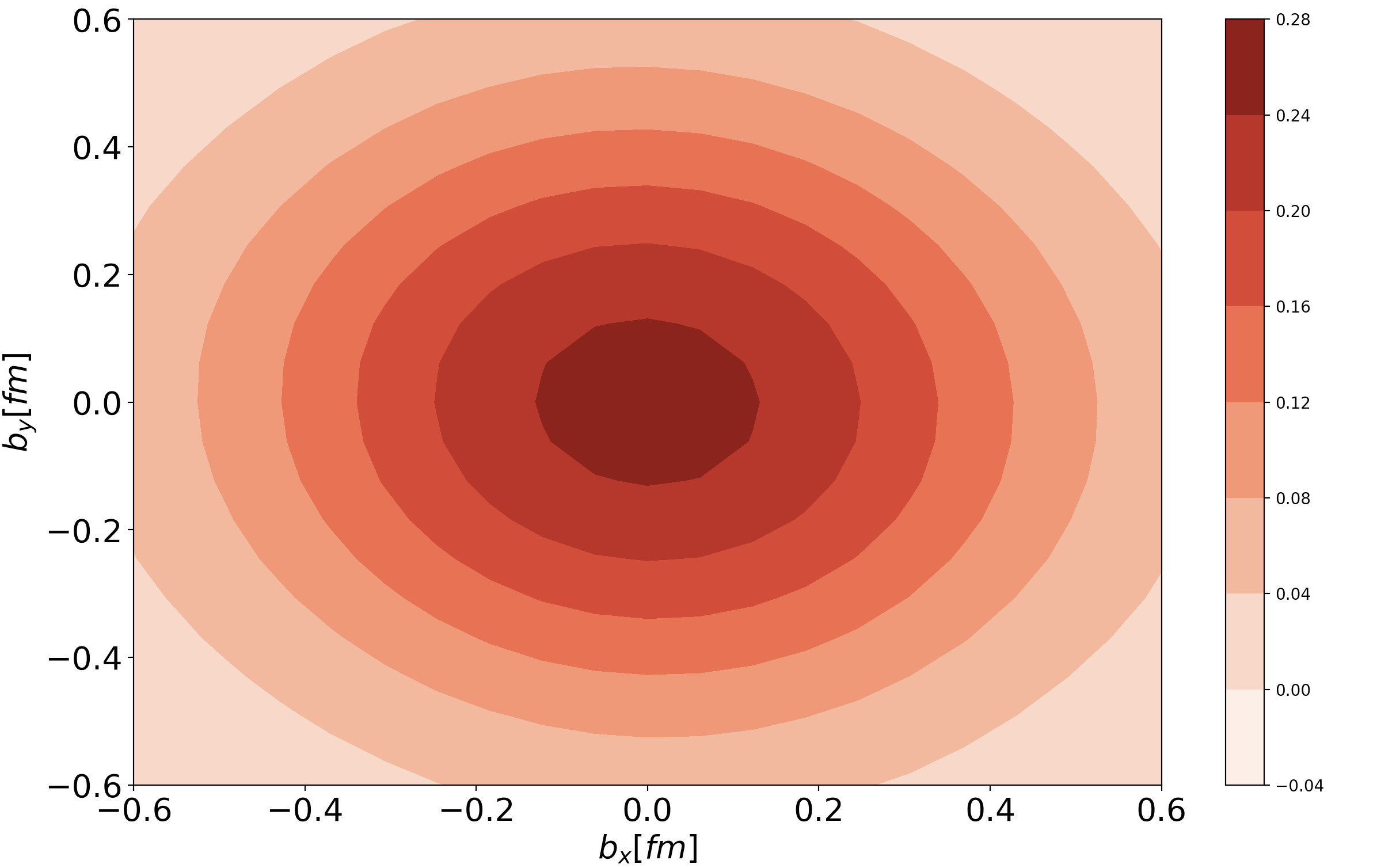 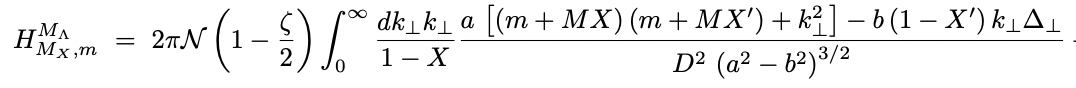 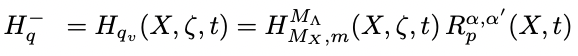 B. Kriesten. P. Velie, E. Yeats, F. Y. Lopez, & S. Liuti, Phys.Rev.D 105 (2022) 5, 056022
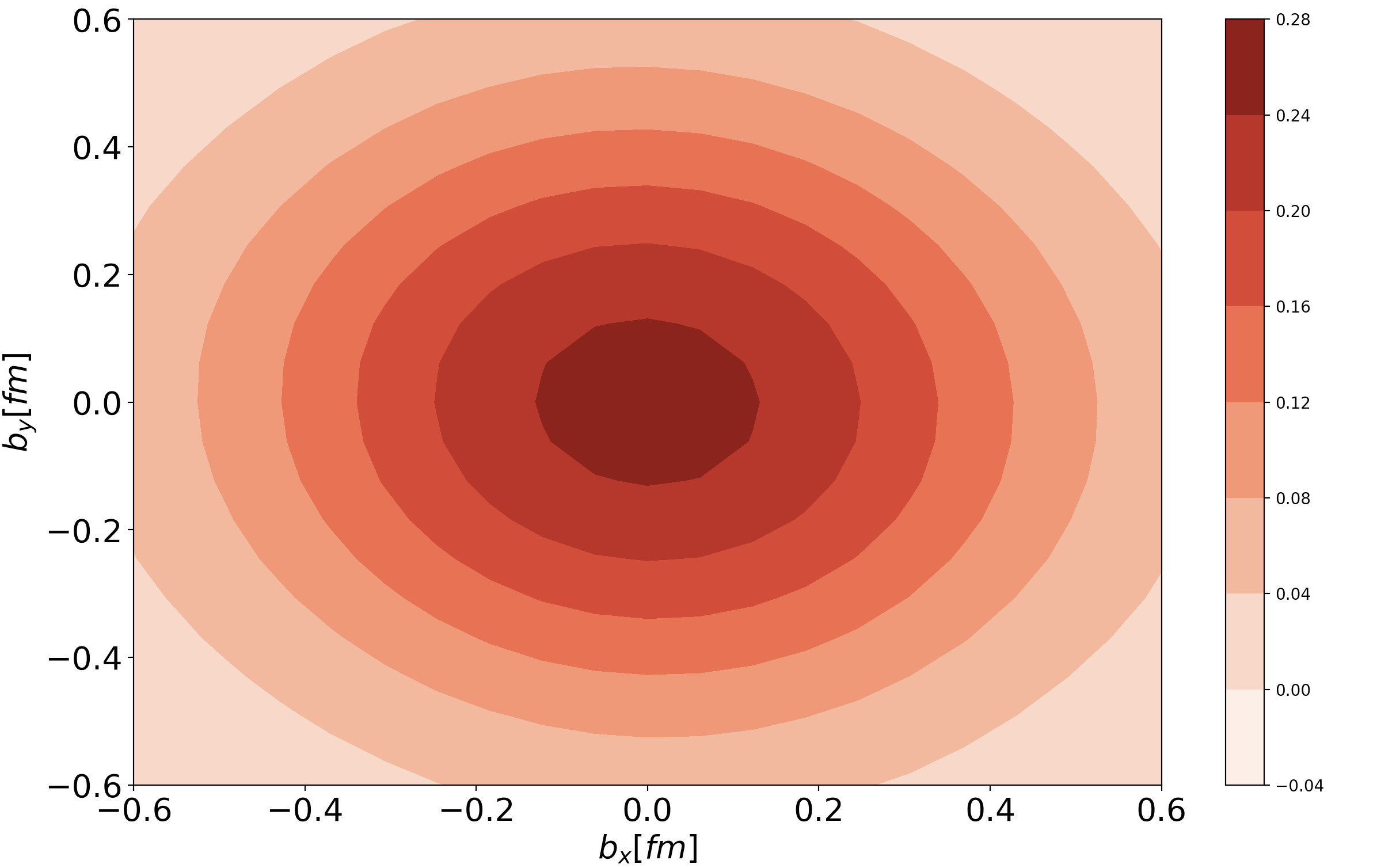 Hu distribution
The Fourier transform of the GPD Hu for different values of Q2.
We obtain these distributions by evolving and Fourier transform our parametrization, fitted to data, within the spectator model.
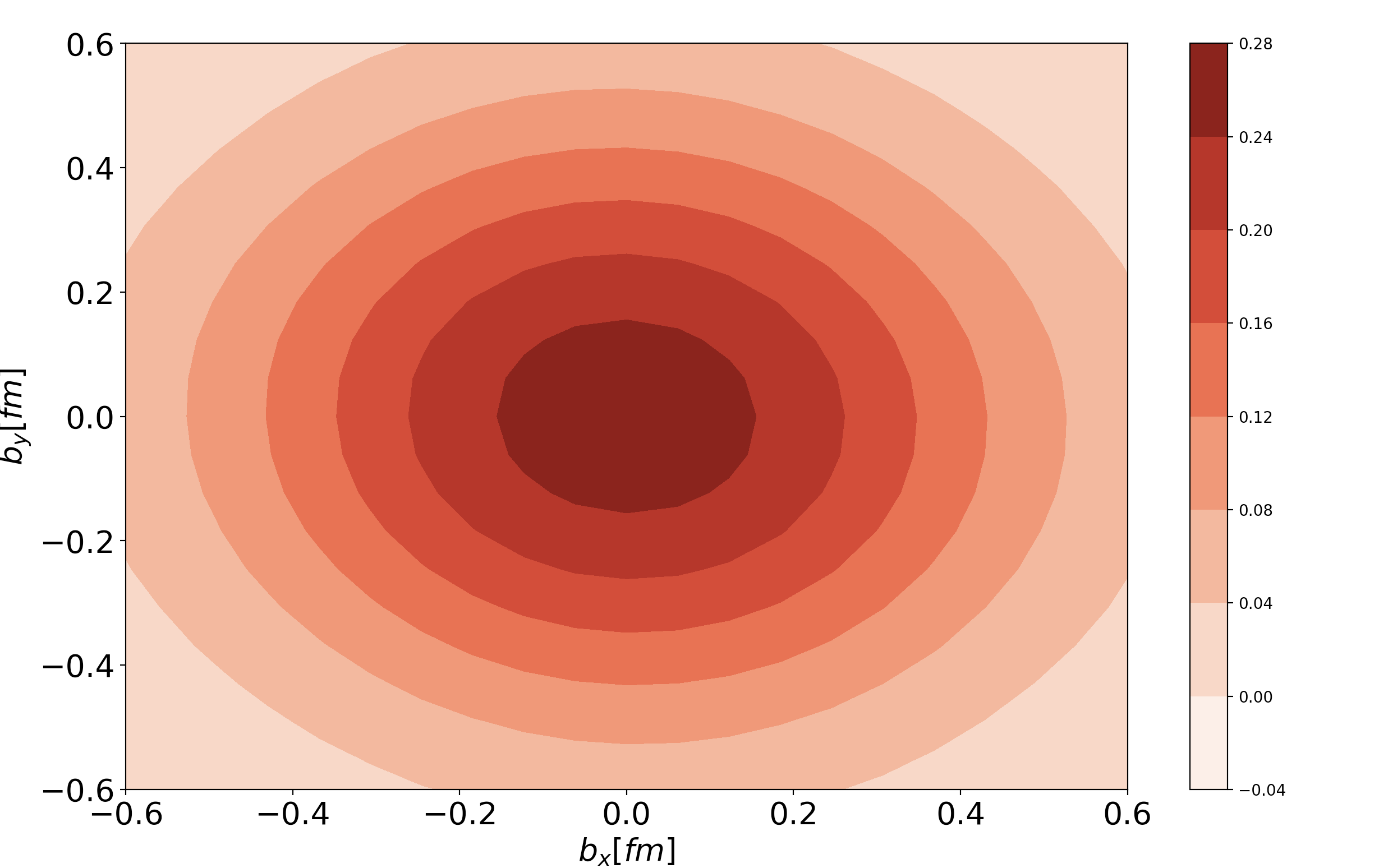 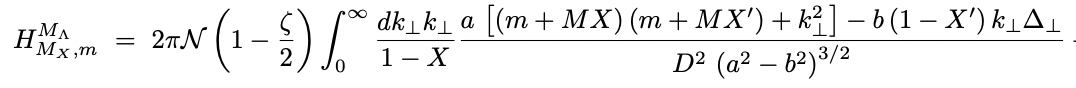 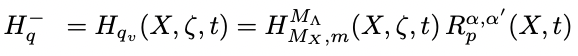 B. Kriesten. P. Velie, E. Yeats, F. Y. Lopez, & S. Liuti, Phys.Rev.D 105 (2022) 5, 056022
Gluon distribution
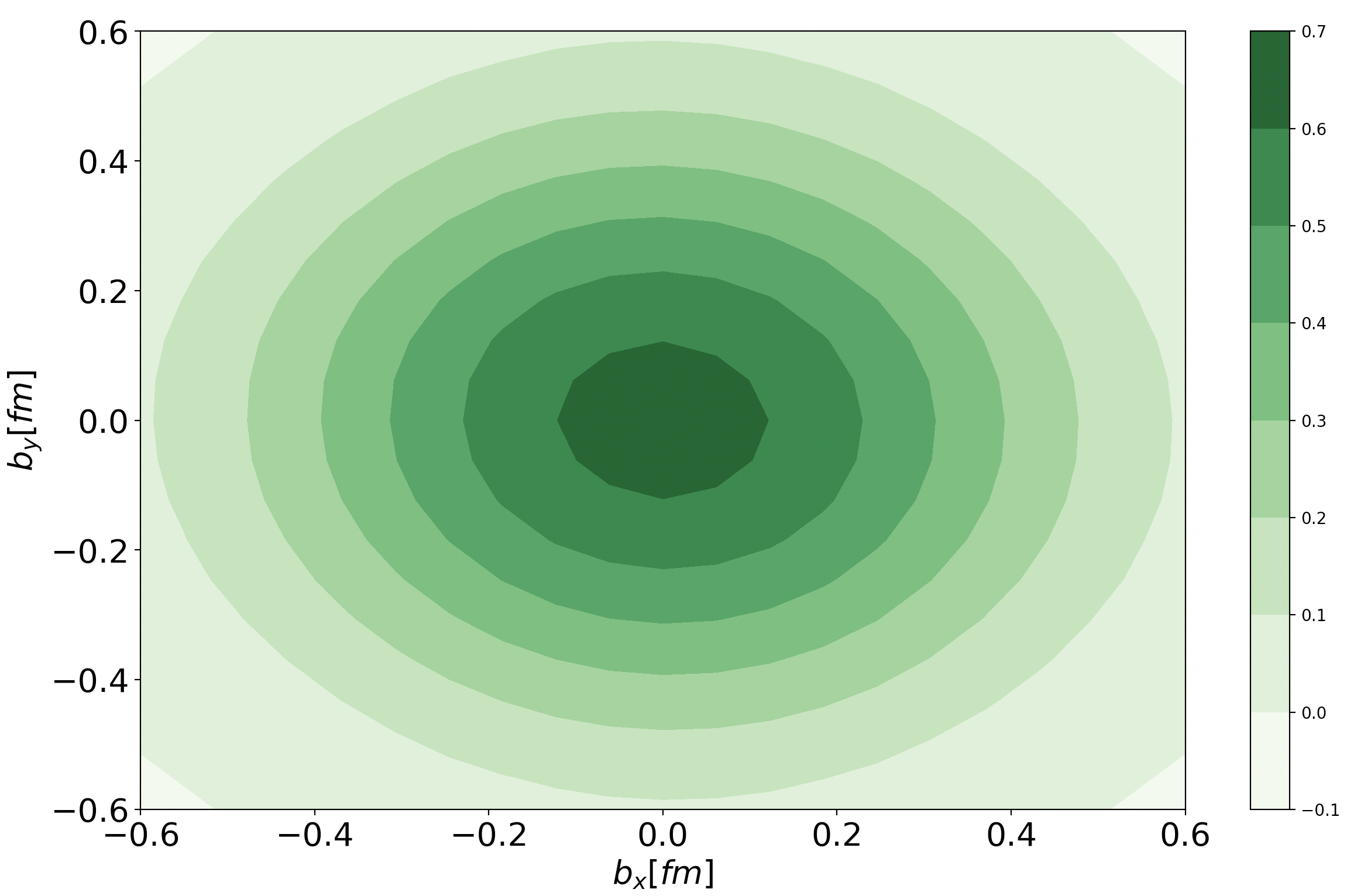 Here, we show Hg, which corresponds to the gluon momentum distribution
Varying low X values at fixed Q2
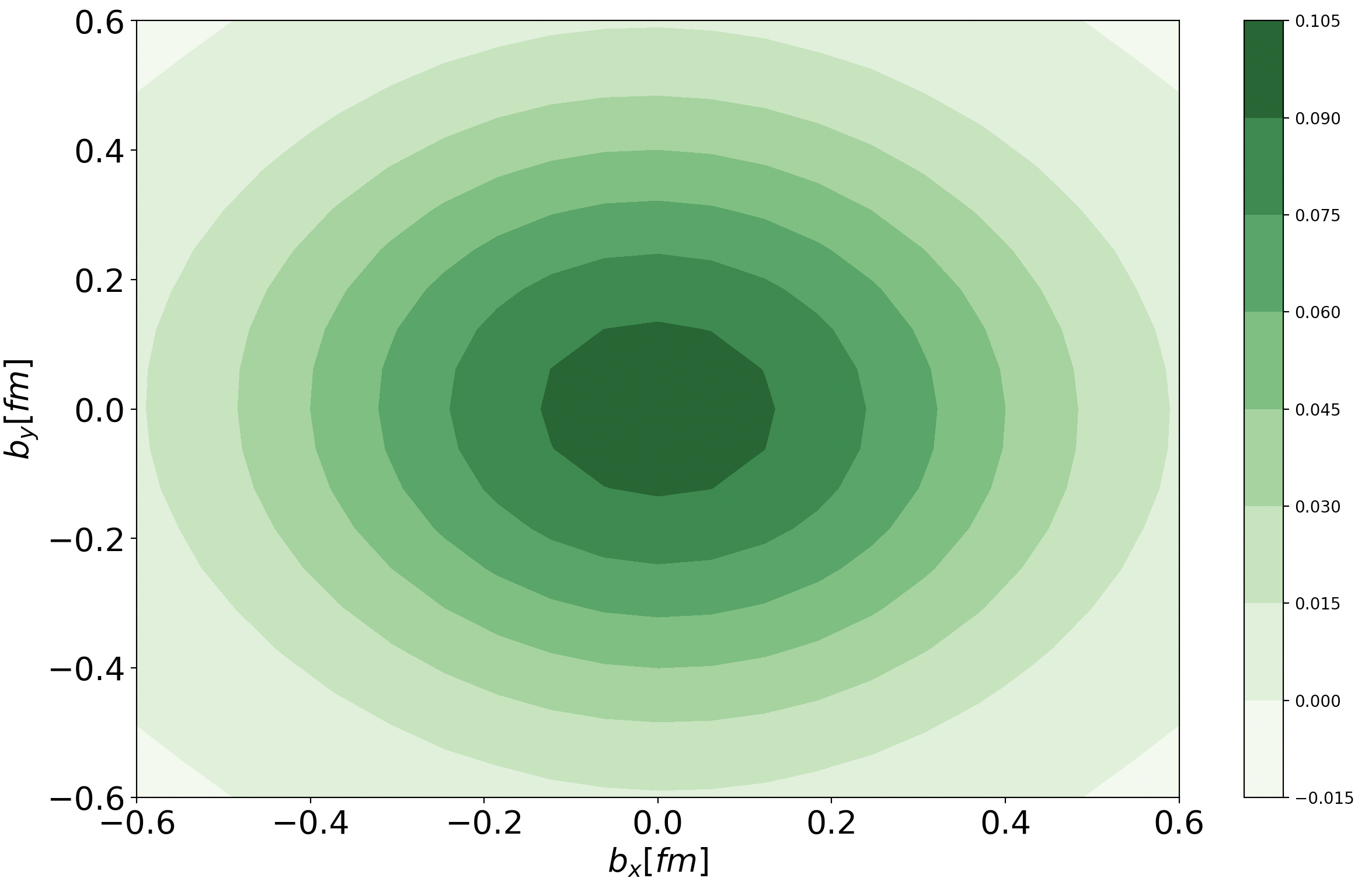 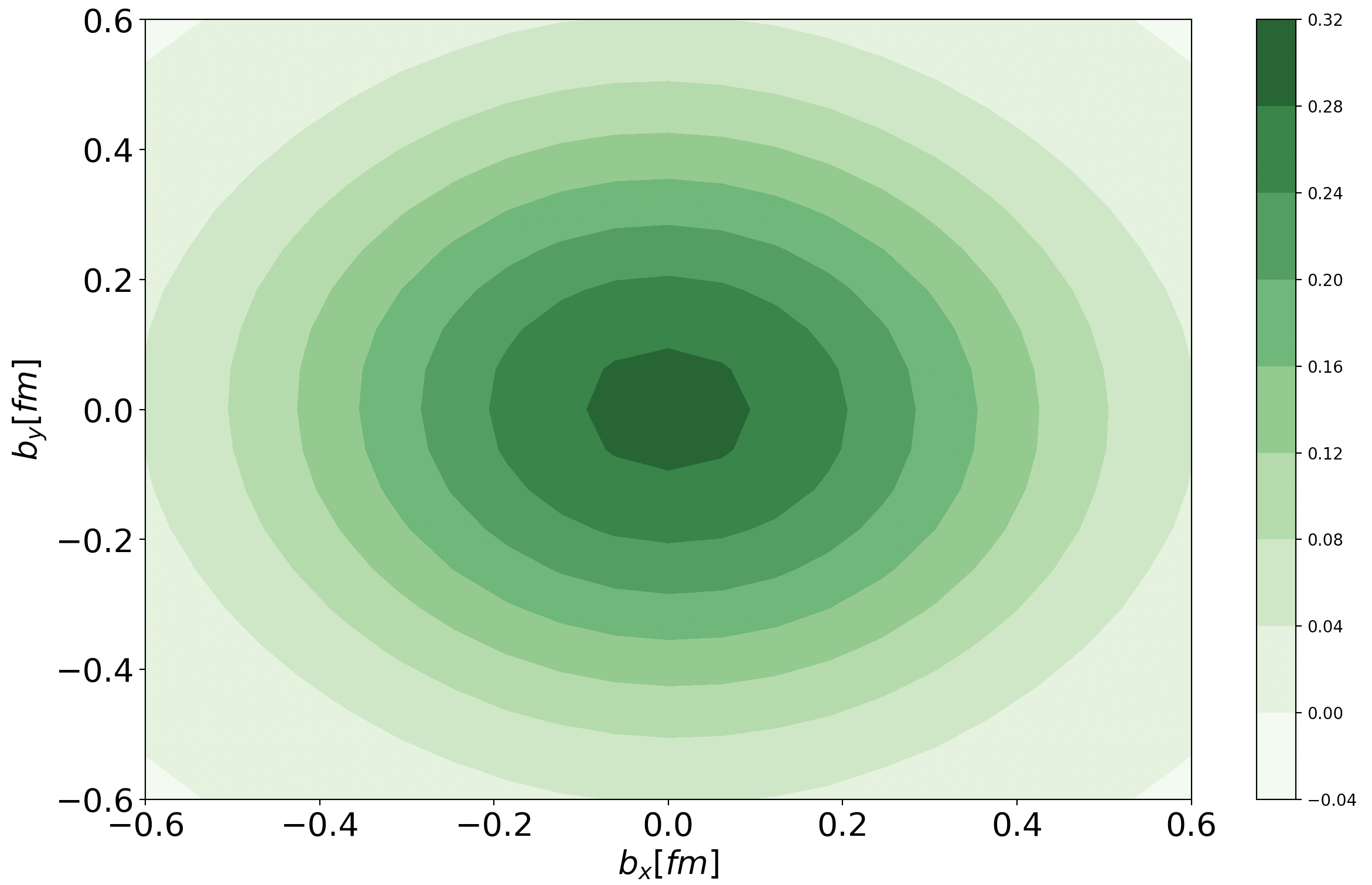 Gluon distribution
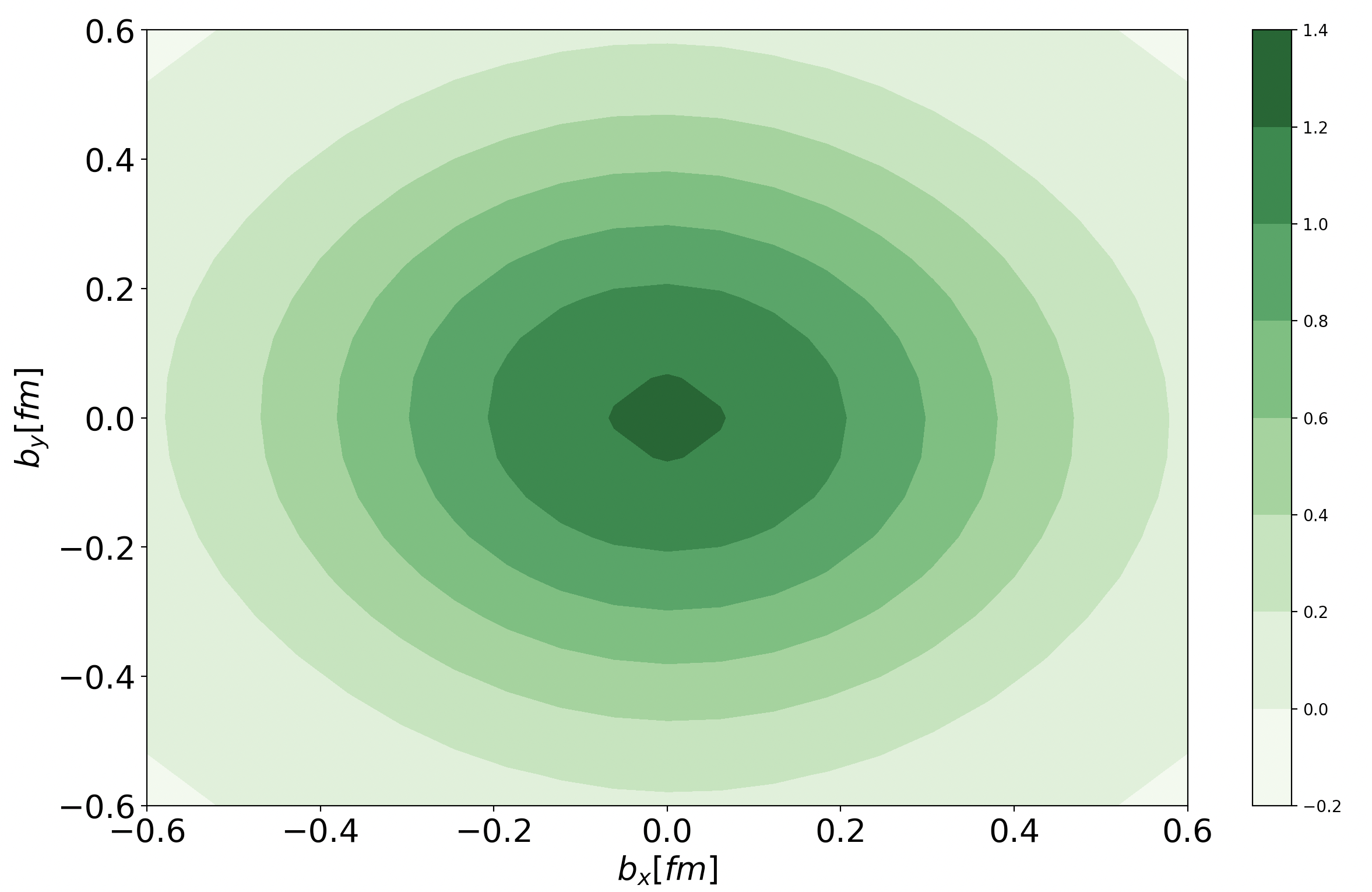 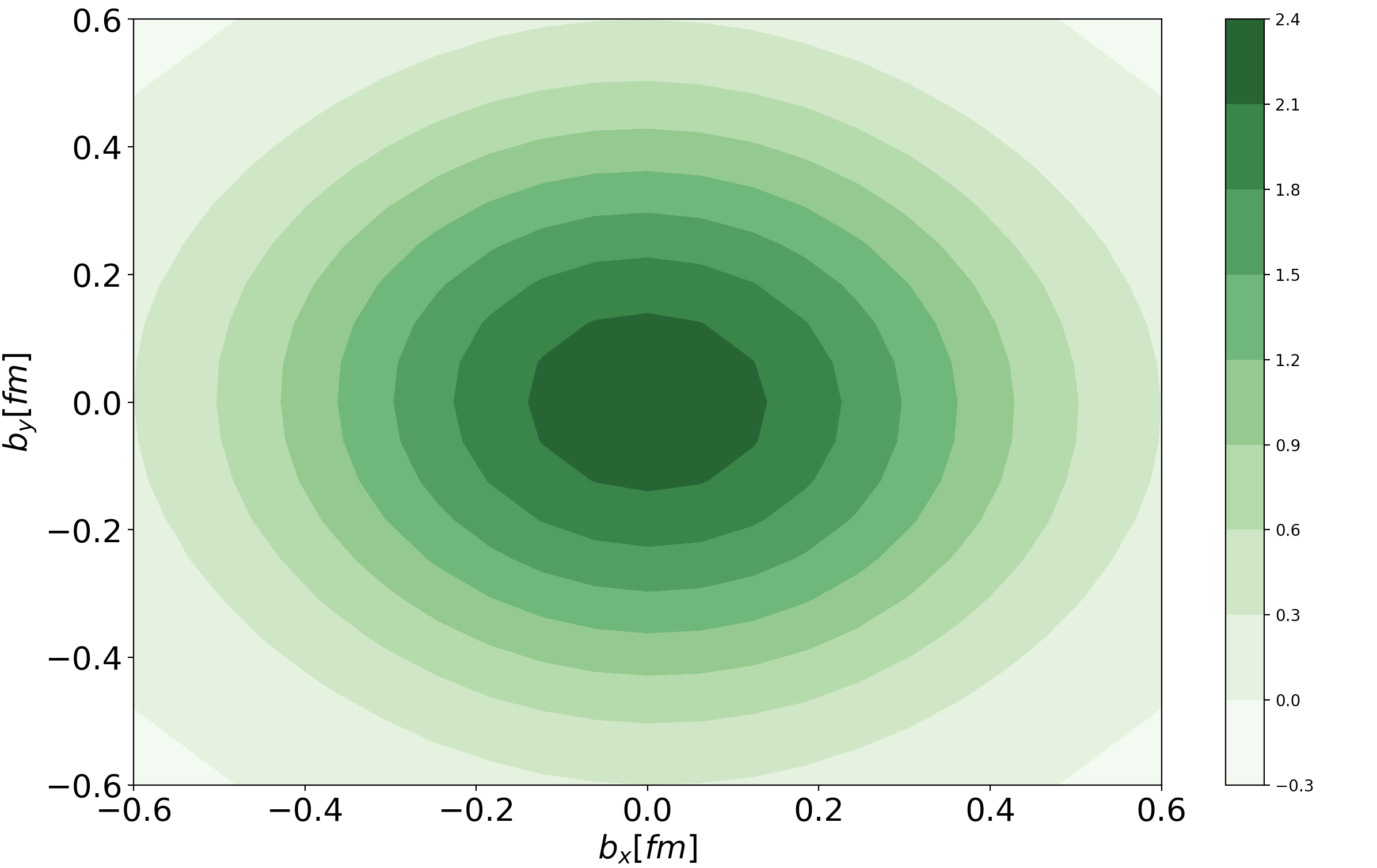 Here, we show Hg, which corresponds to the gluon momentum distribution.
Varying values of Q2
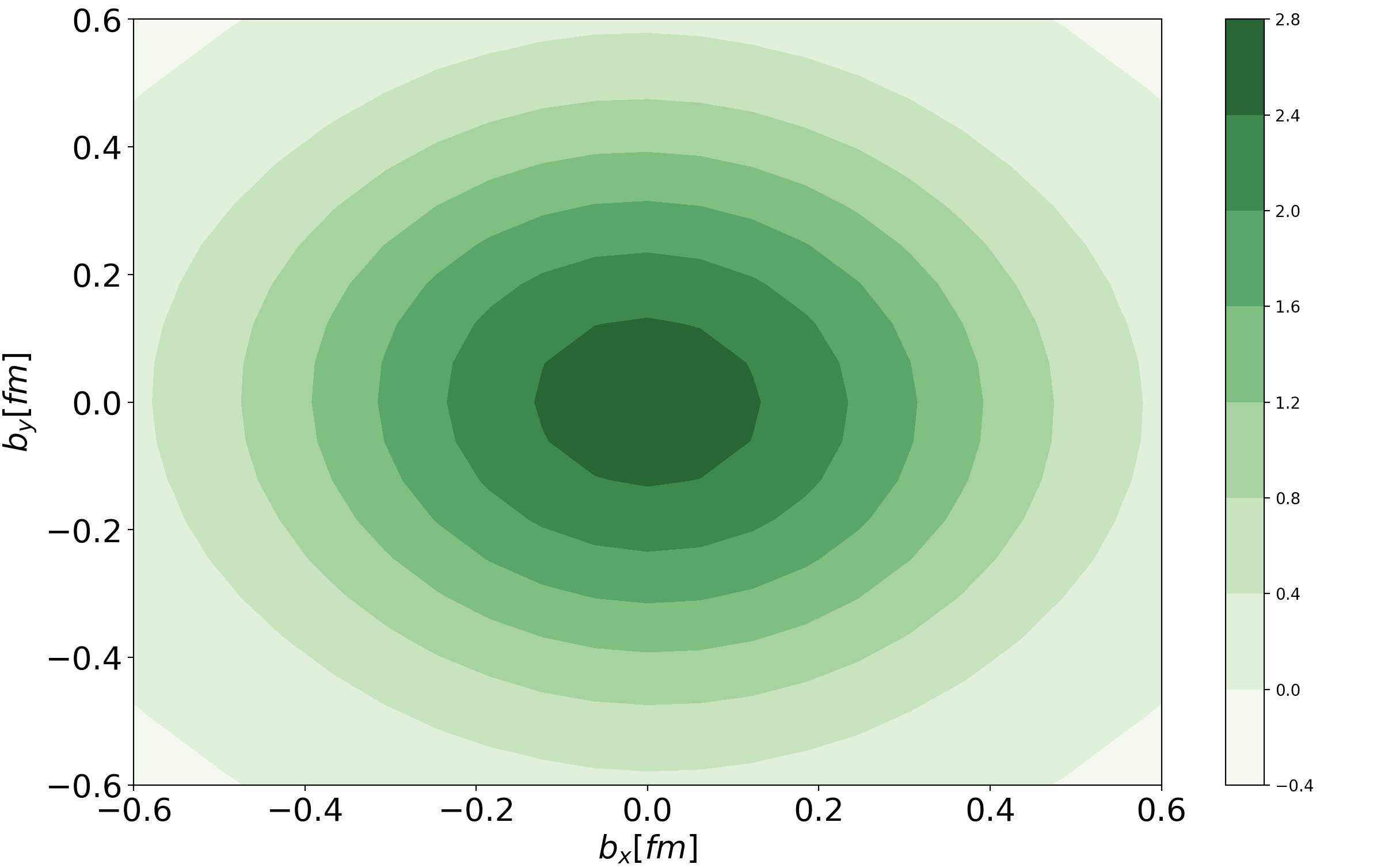 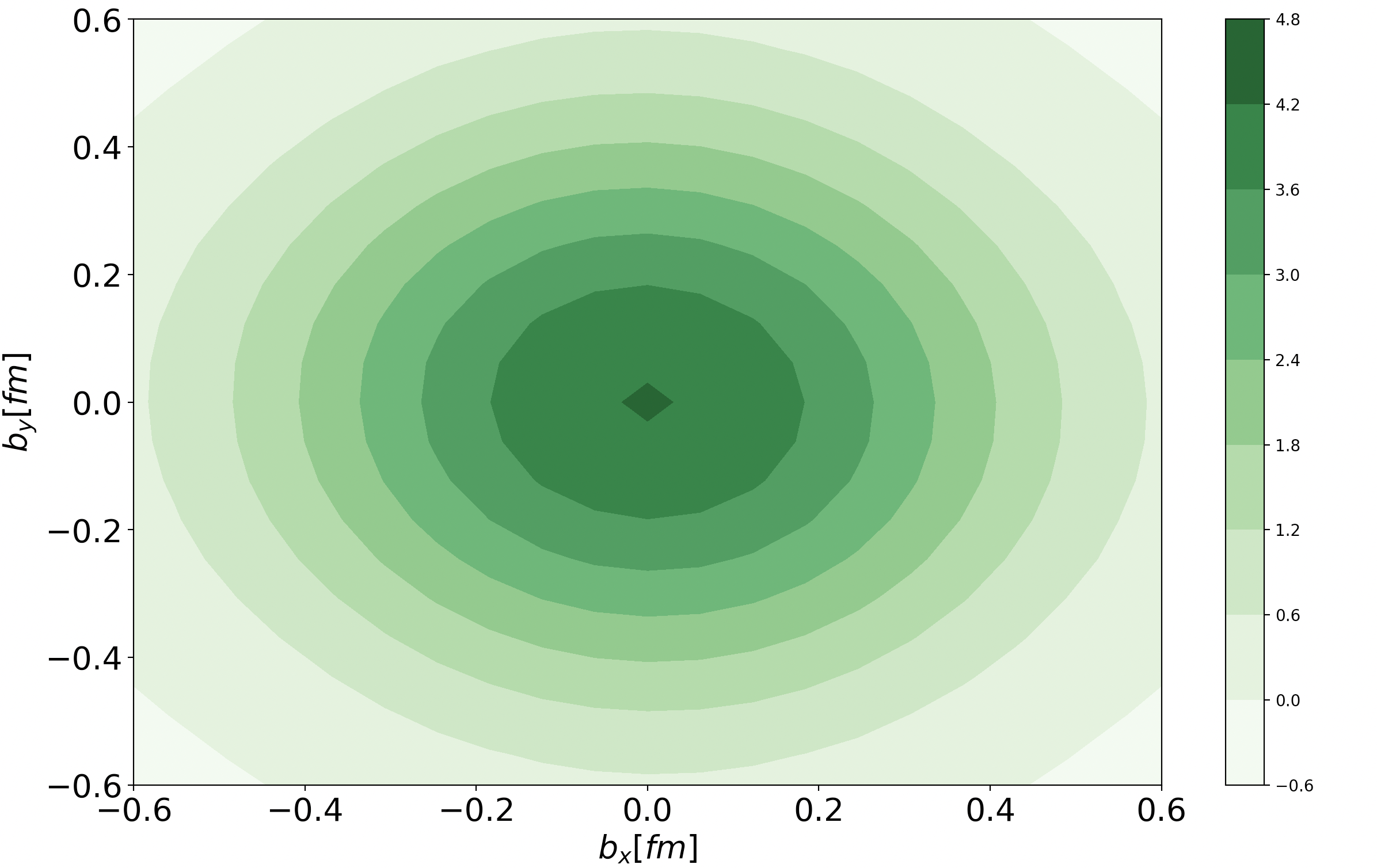 Average radii
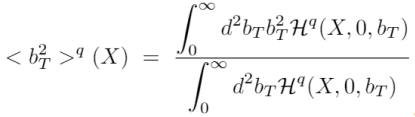 Expectation value of the transverse impact parameter distance
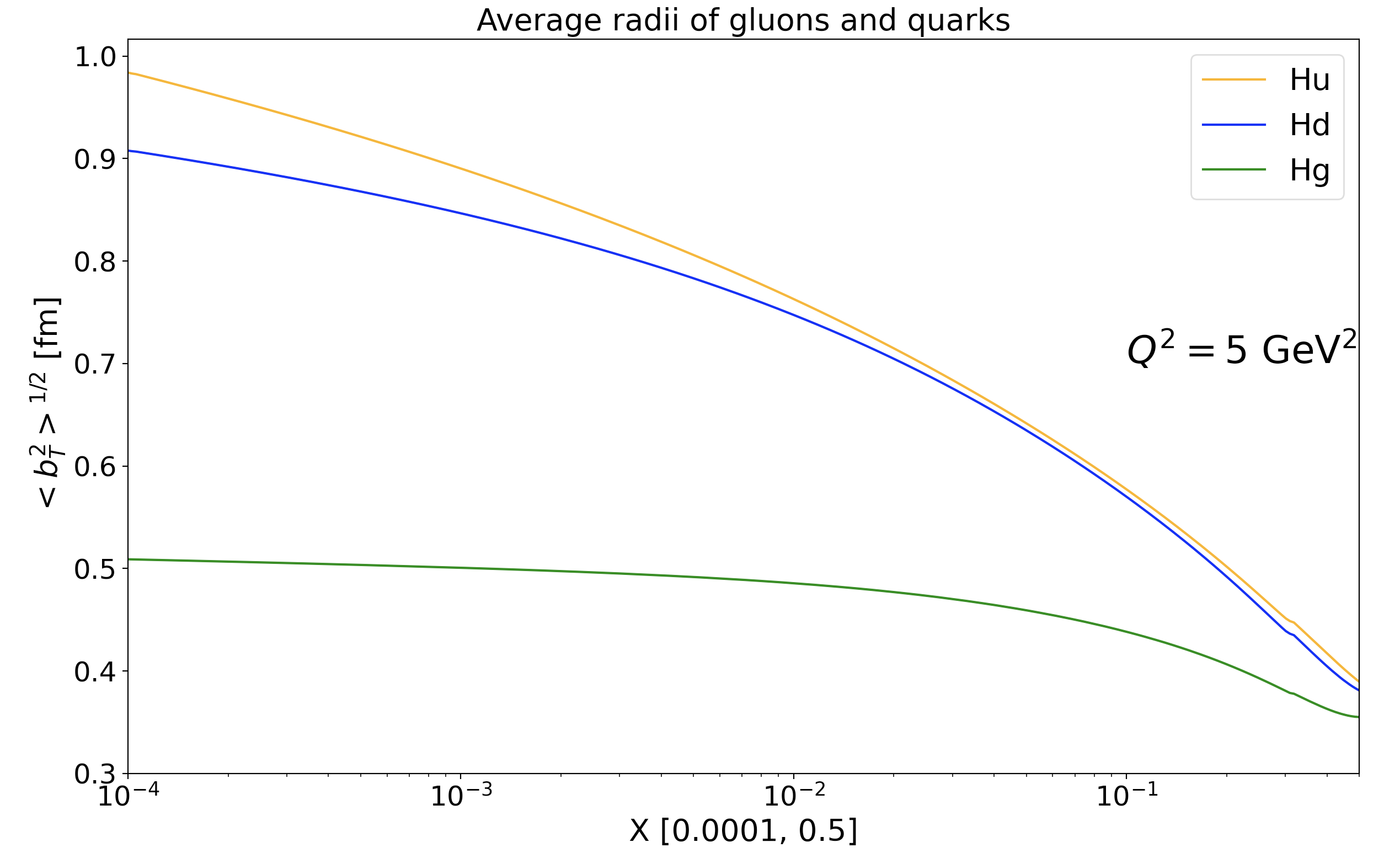 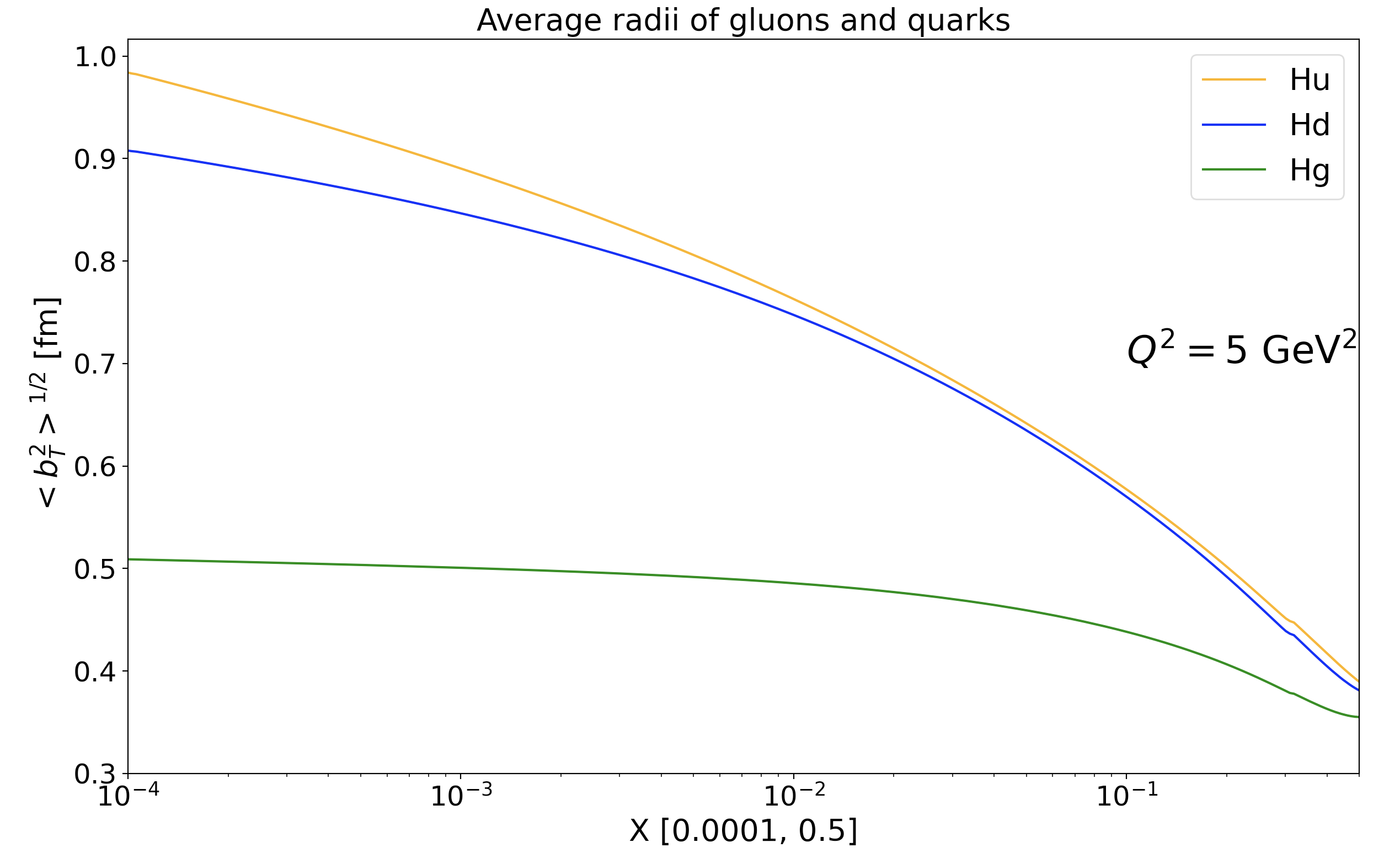 Average radii
Expectation value of the transverse impact parameter distance
Compare to lattice and AdS/CFT results.
Mamo and I. Zaeed PRD106, 086004 (2022)
LQCD: Shanahan and Detmold Phys. Rev. Lett. 122, 072003 (2019)
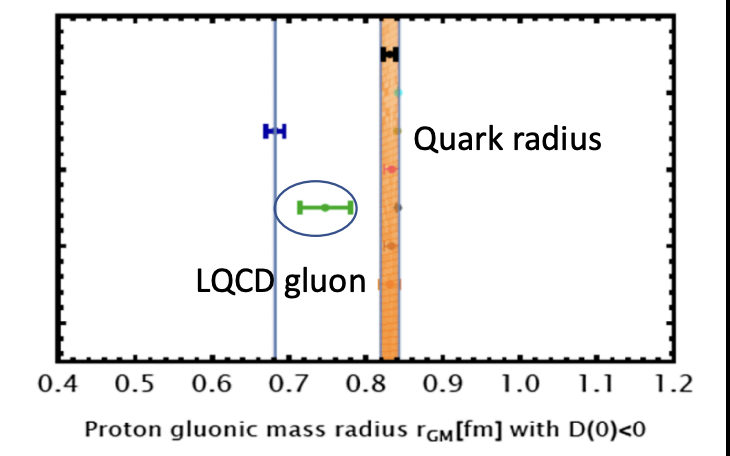 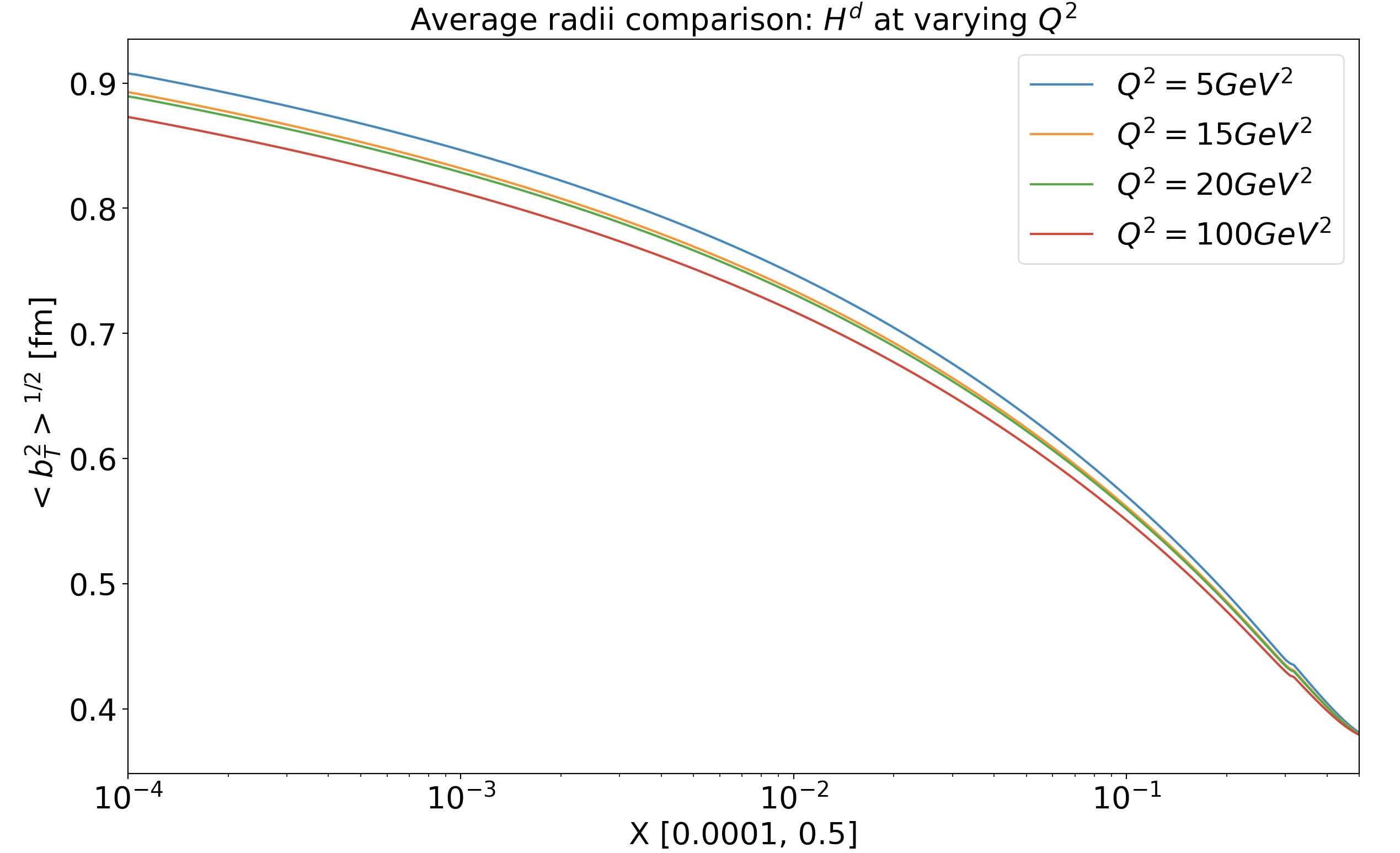 What about Q2 evolution?
We do not expect a dependence on scale for the total average radii corresponding to the valence quarks since the form factors are scale-independent.
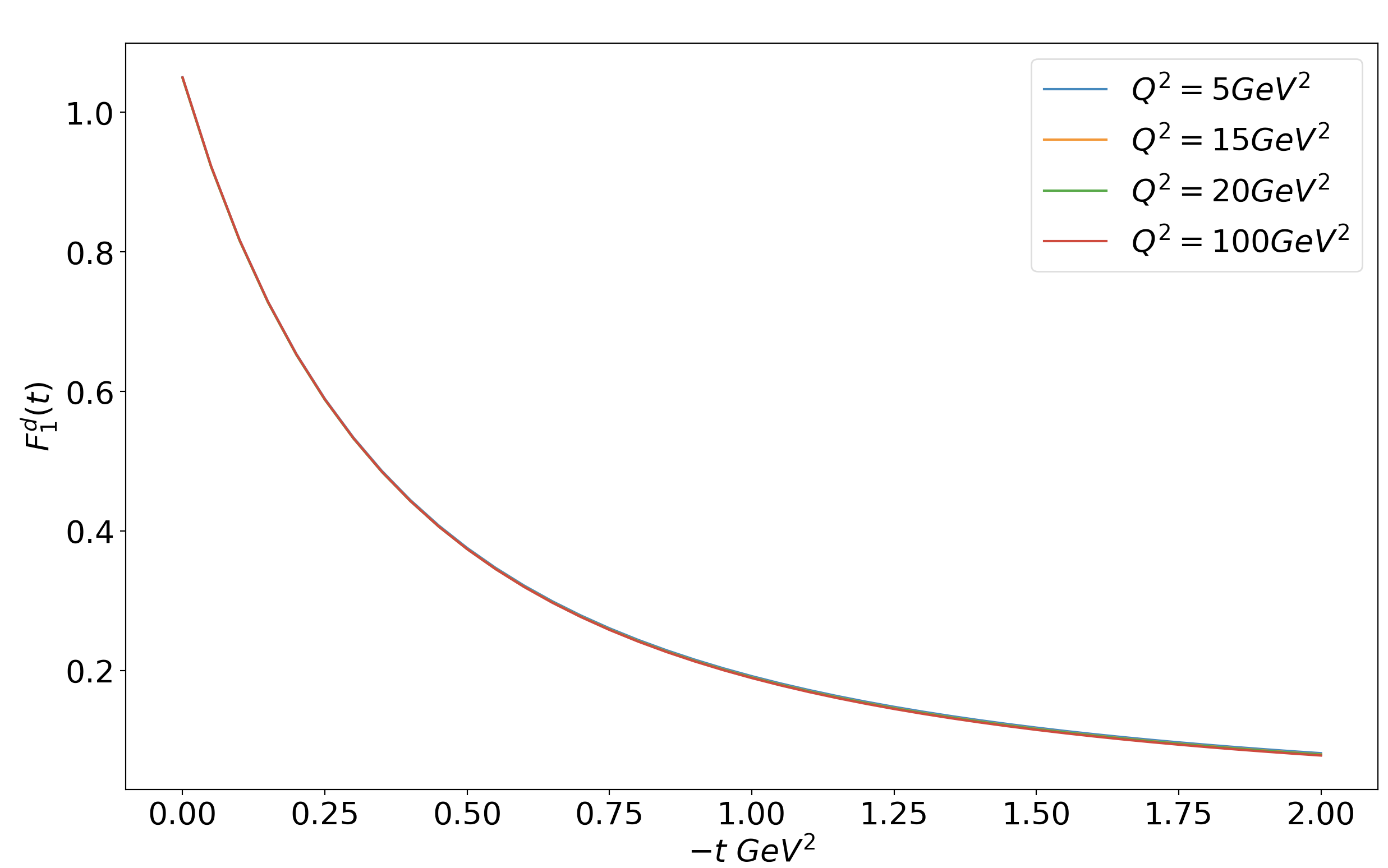 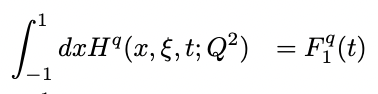 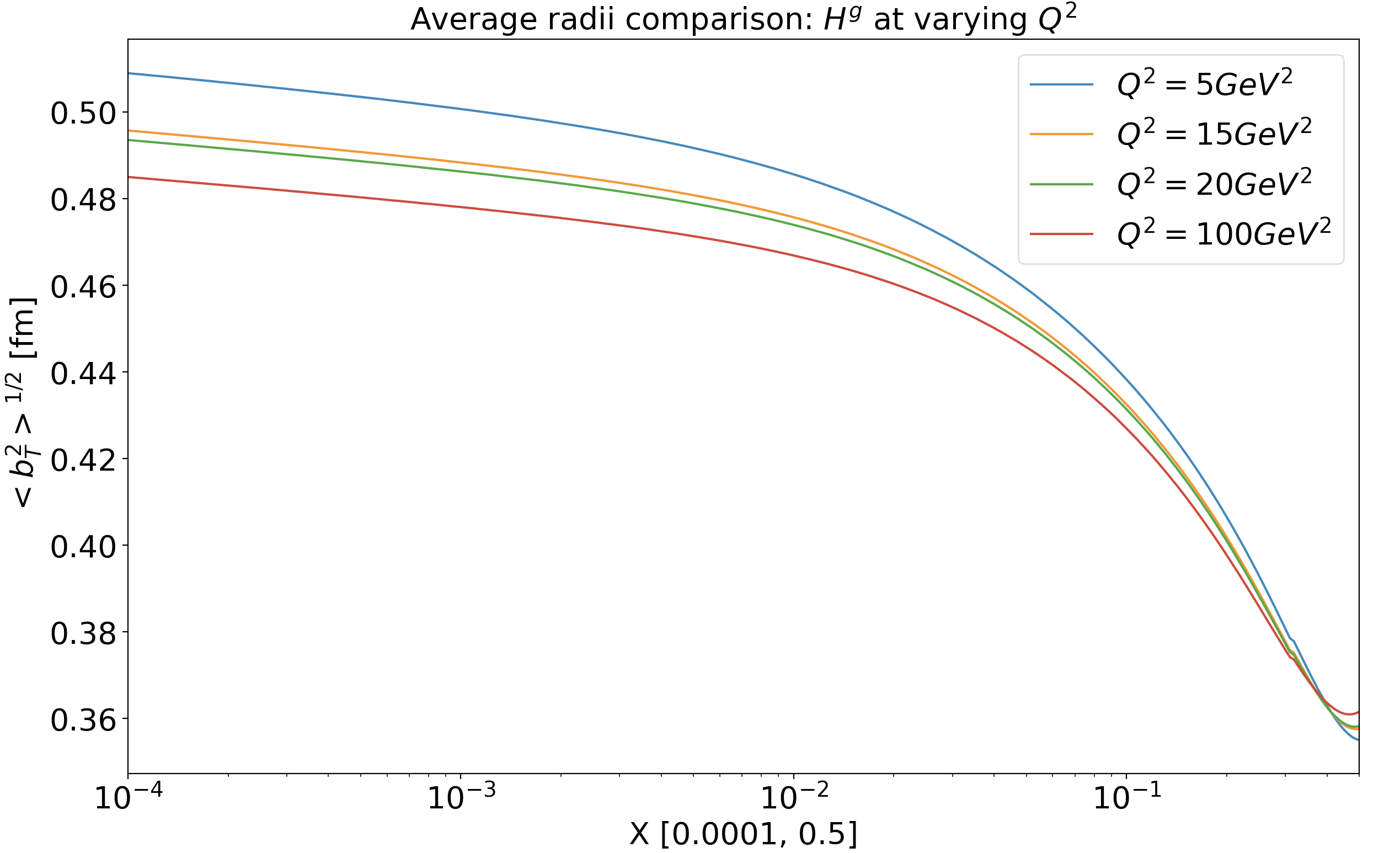 What about Q2 evolution?
However, for the gluon, we expect some dependence on the scale since the gluon distribution integrates to scale-dependent form factors
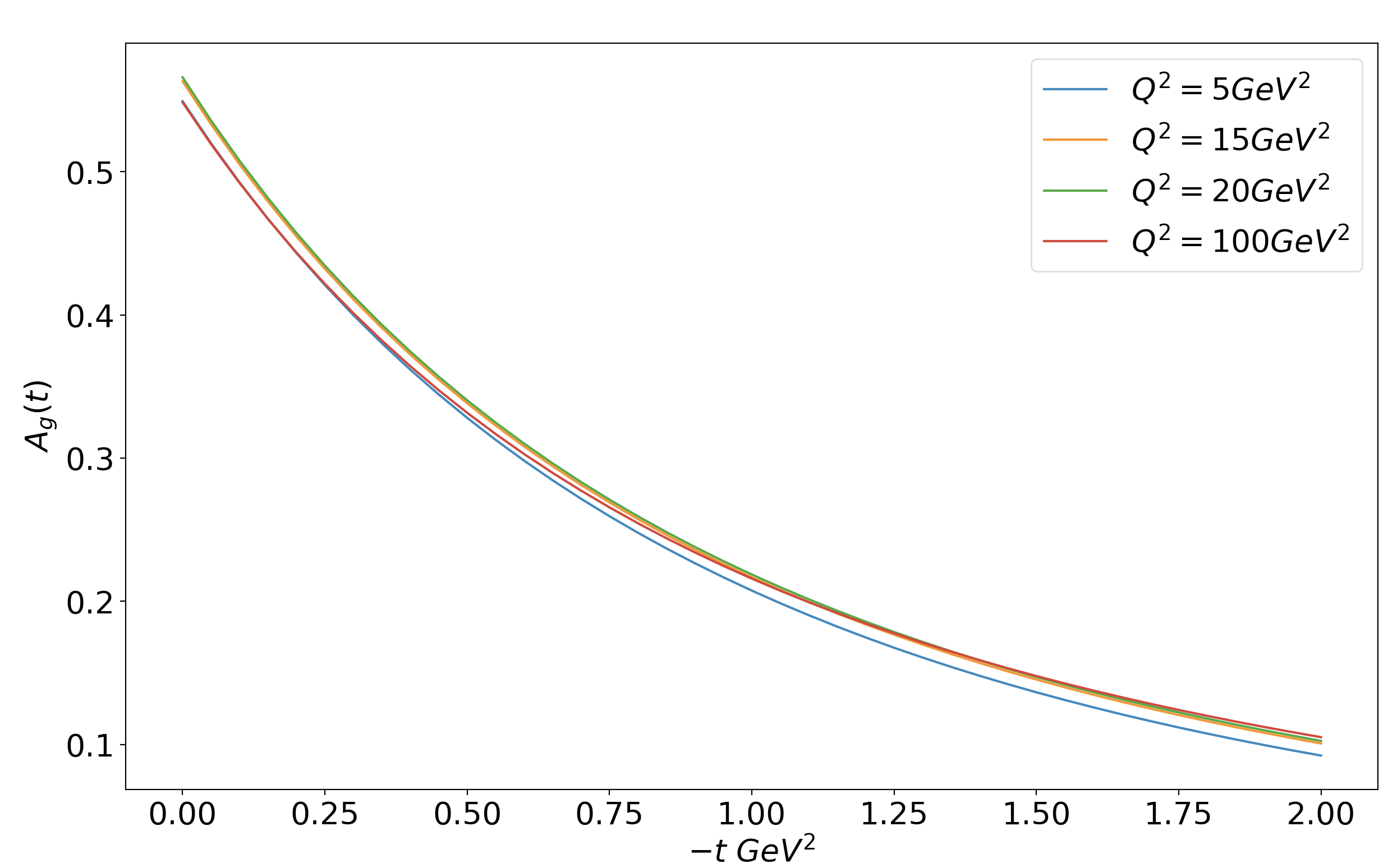 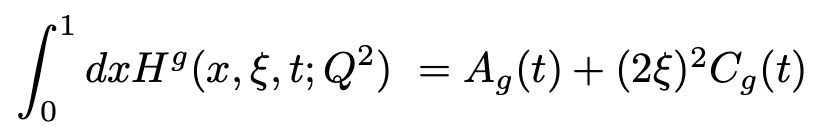 Towards improved hadron tomography
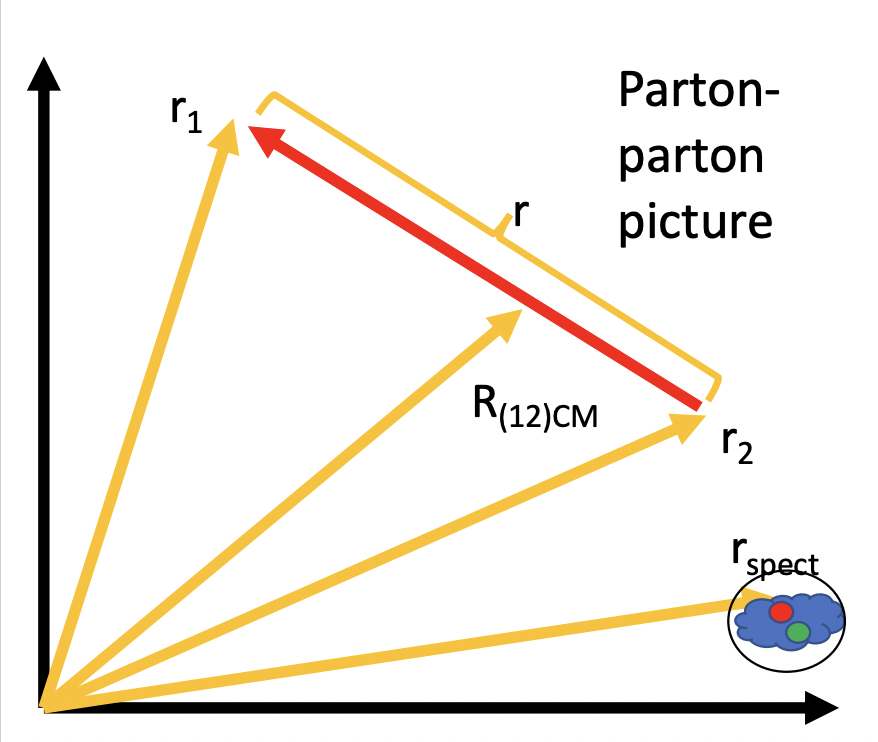 Proton
Parton
Parton
Work in progress: Double parton distributions (DPDs)
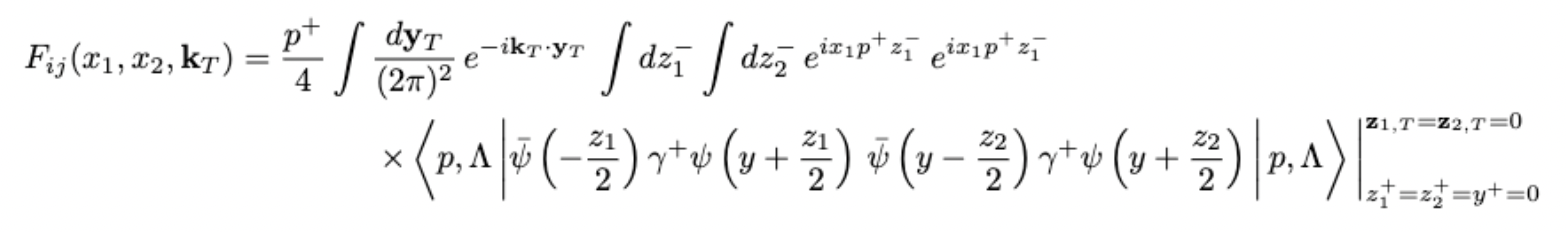 The correlation function defined for parton type i,j = q, g
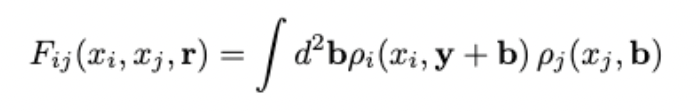 Quark double parton distribution is related to the two-parton correlation function through Fourier transform
Work in progress: Double parton distributions (DPDs)
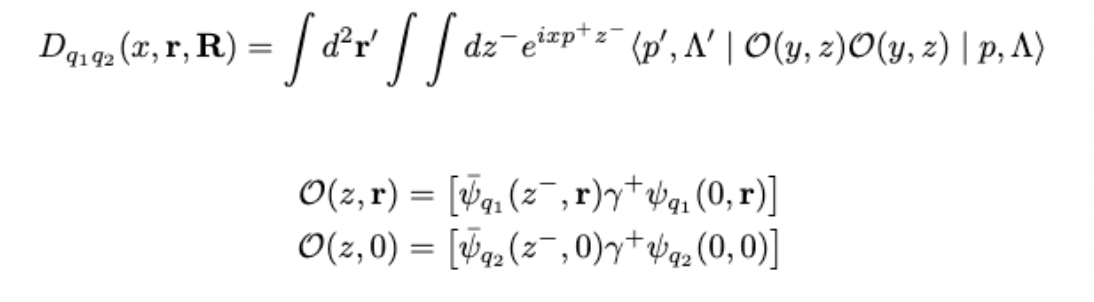 Reducing to the simpler case of longitudinal fractional momenta x = x1 = x2
Relevant to multi-parton final state processes
Two-body densities
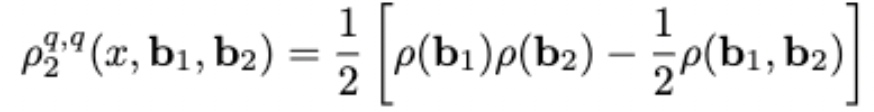 General two-body density
In the two-body density framework, the Fourier transform of the GPDs act as densities that allow us to define useful quantities
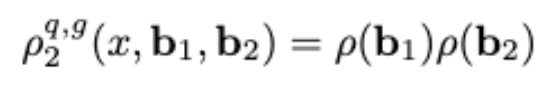 Assuming independent particle motion
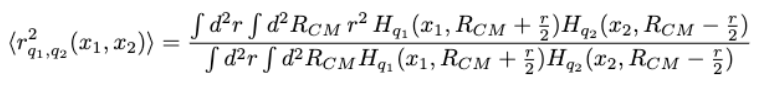 Average relative distance
Two-body densities
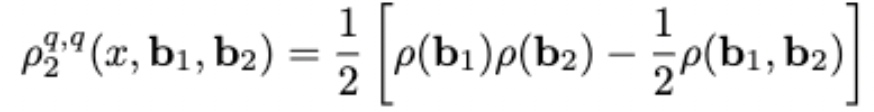 General two-body density
In the two-body density framework, the Fourier transform of the GPDs act as densities that allow us to define useful quantities
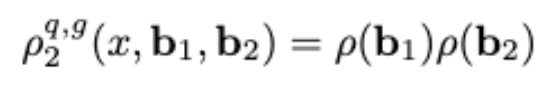 Assuming independent particle motion
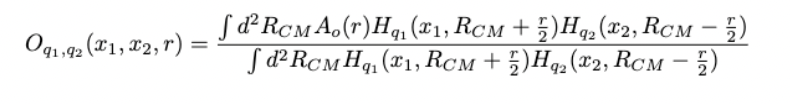 Overlap between two partons
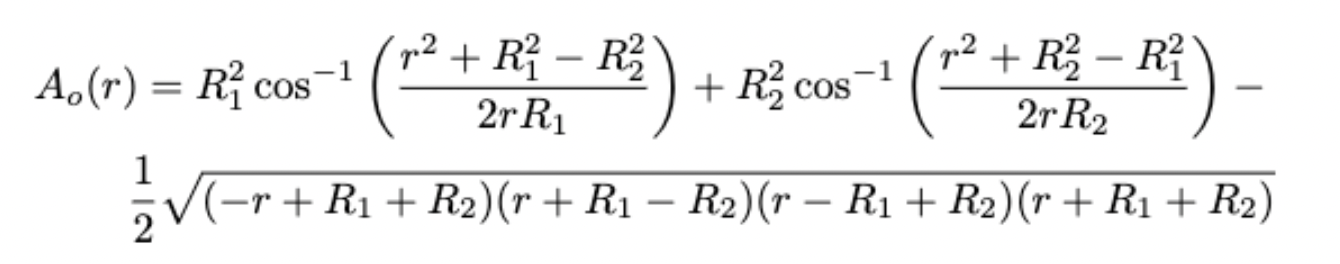 Geometric overlap of two circles, where R1, R2 are the average radii of the partons q1, q2
Two-body densities – Examples
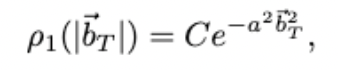 Suppose we fit the density distribution, which is obtained through the GPDs, to a Gaussian:
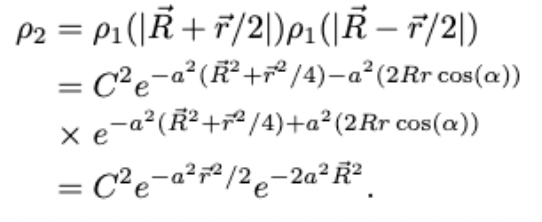 Taking two partons, say two gluon distributions, at the same X, we obtain the following two-body density:
We obtain a simple relation for the average relative distance in such a scenario:
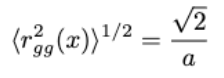 Two-body densities – Examples
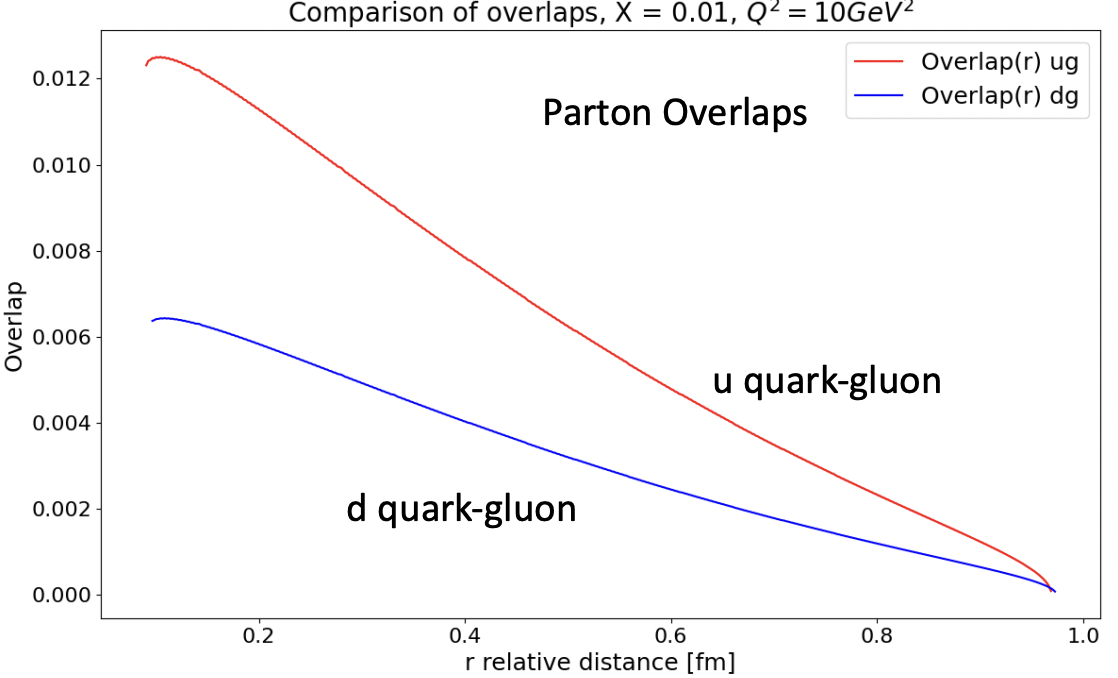 Here, we fit the u, d and g distributions to Gaussians at some X and Q2 to obtain overlaps between u and g and d and g.
*Numerical results here are preliminary
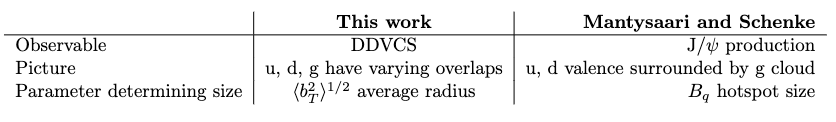 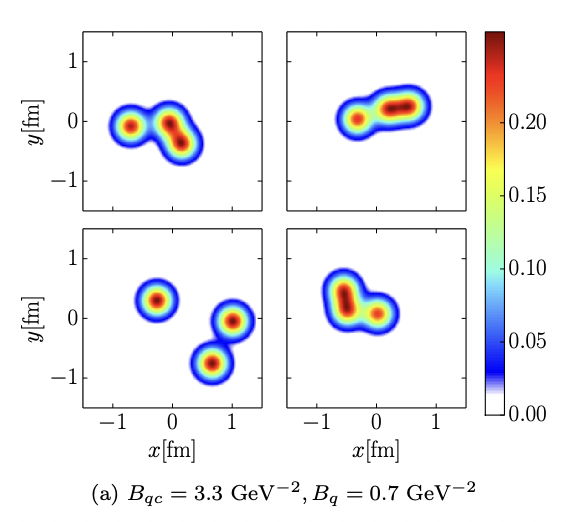 Heikki Mäntysaari and Björn Schenke
Phys. Rev. D 94, 034042
<bT2>1/2= 1 fm
r = 0.3 fm
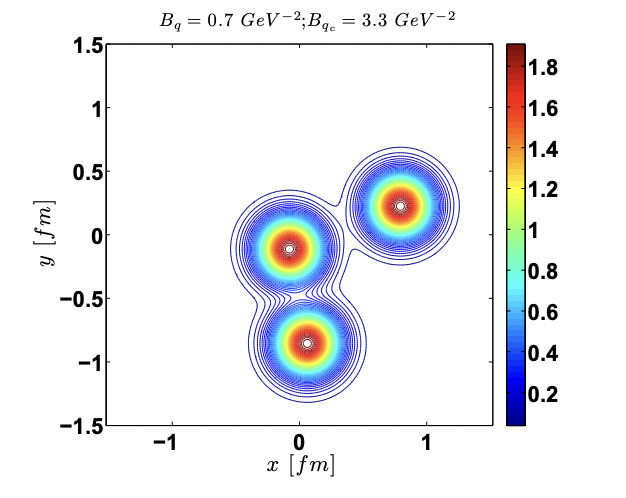 <bT2>1/2= 0.5 fm
Traini, M.C., Blaizot, JP. Eur. Phys. J. C 79, 327 (2019)
Overlap = 0.010 fm2
X = 0.01, Q2 = 10 GeV2
The one-body density picture provides incredible insight into partonic structure
Moving from a one-body density picture to a two-body density picture can greatly improve our understanding of the proton’s internal structure
DPDs act as the connection of the two-body densities to observables, much like how GPDs act as the connection of the one-body densities to observables
Differently from the hotspot formalism (Mantysaari and Schenke), we use GPDs to describe the relative motion of quarks and gluons
Conclusion